Login : Account nontri
URL : lib.src.ku.ac.th
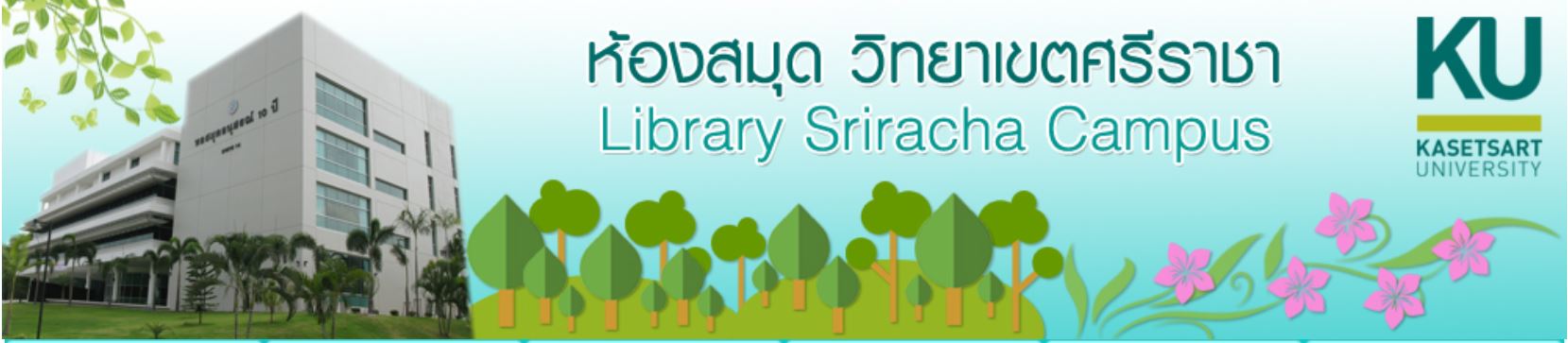 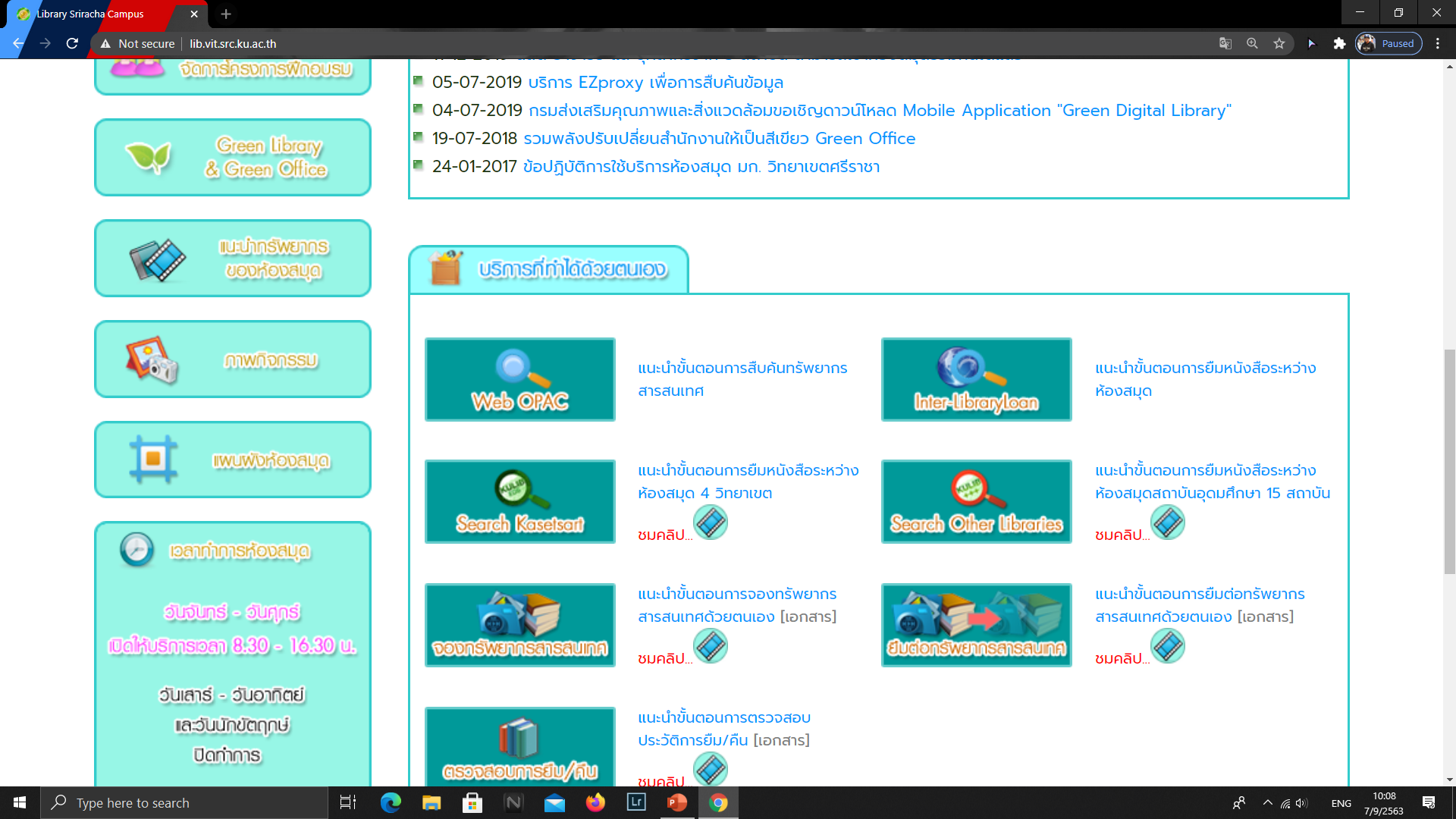 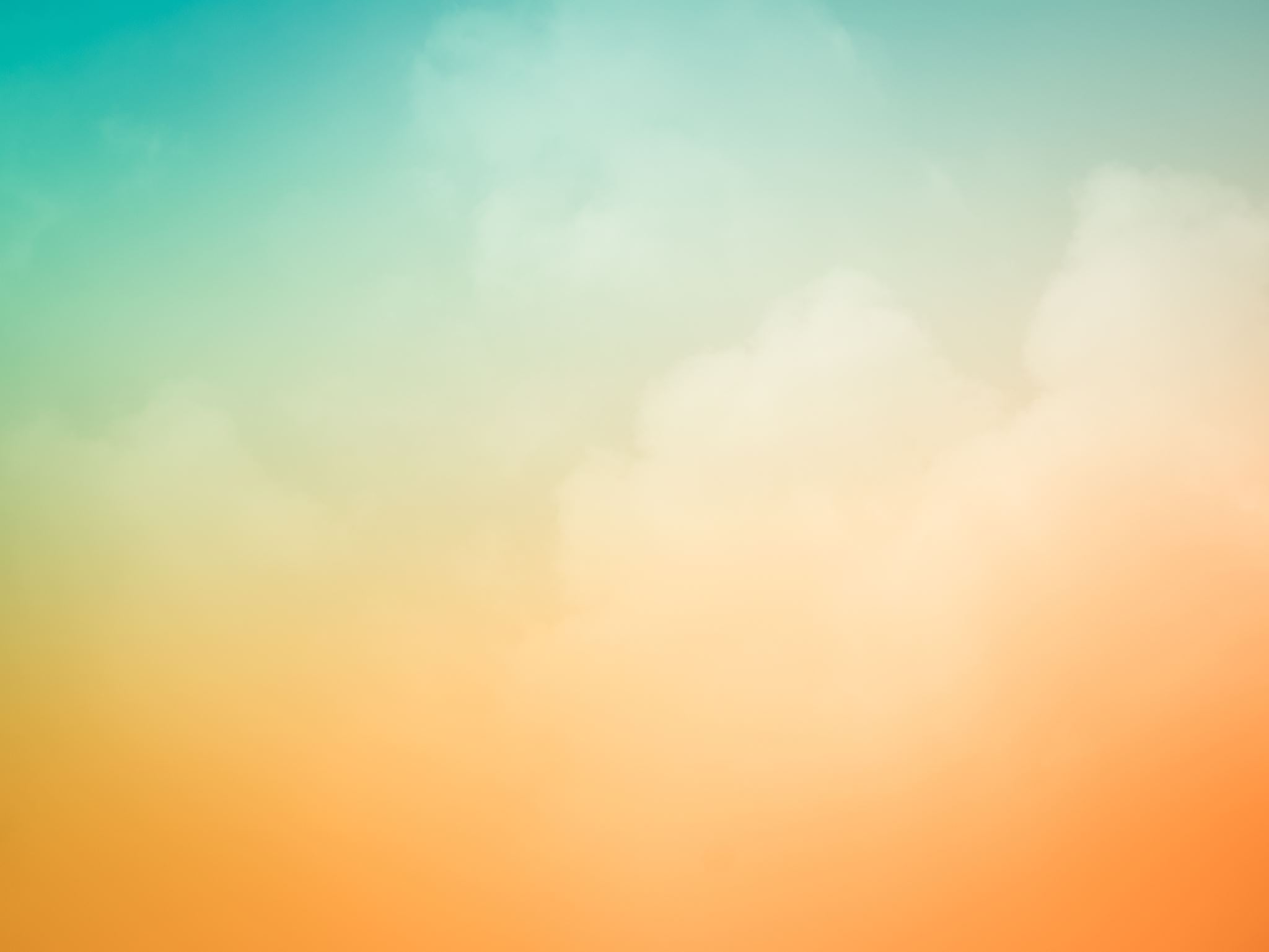 ill
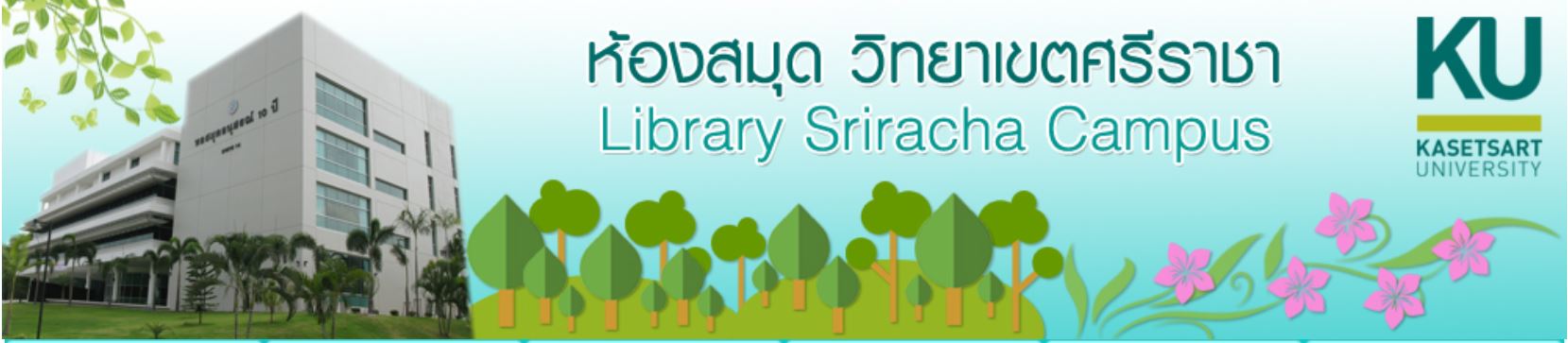 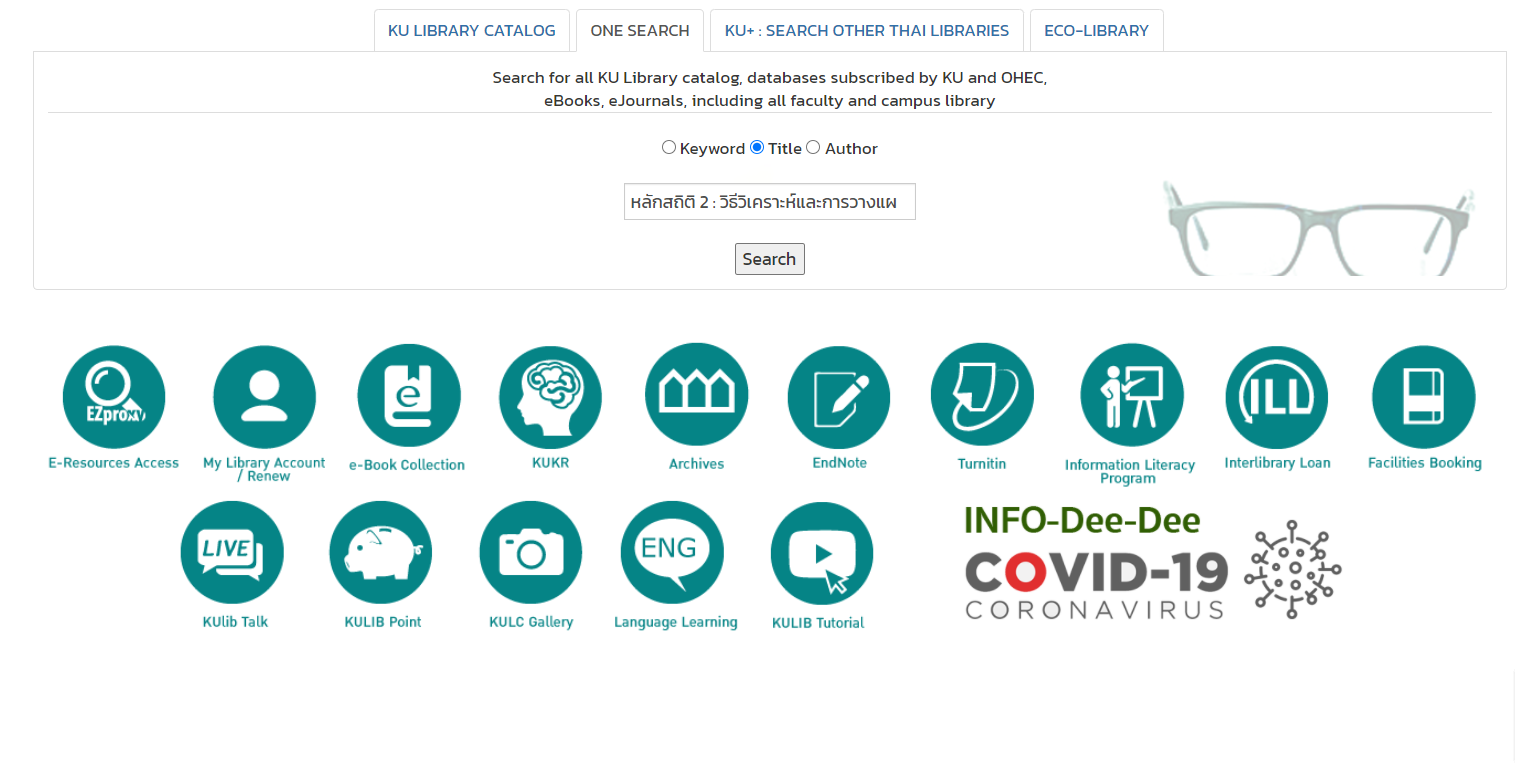 1
2
3
344
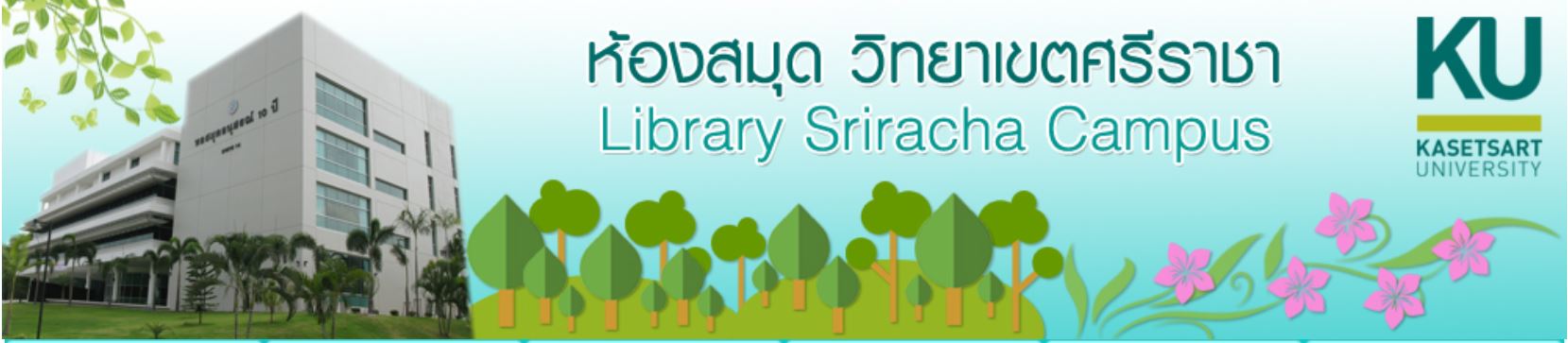 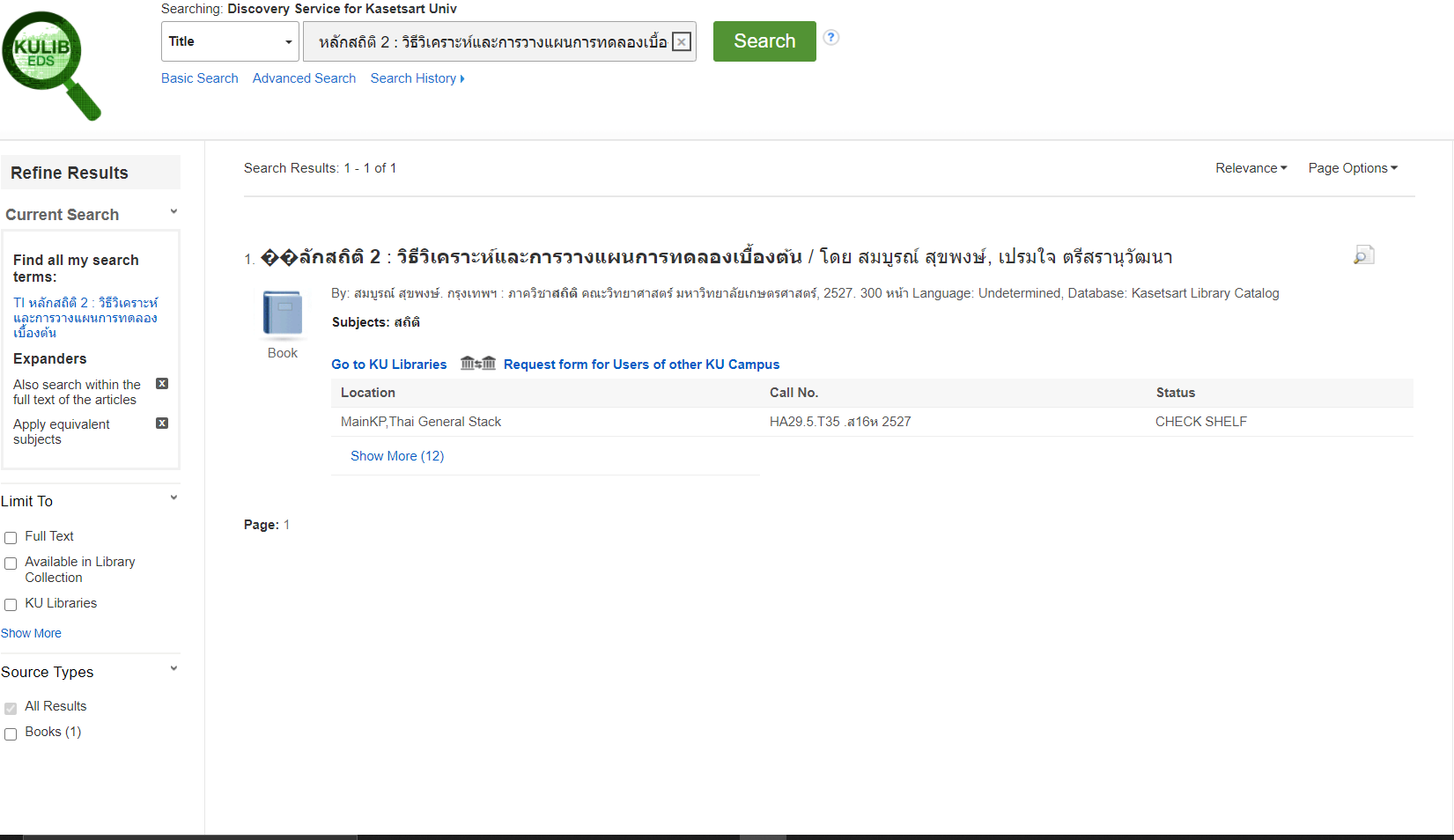 1
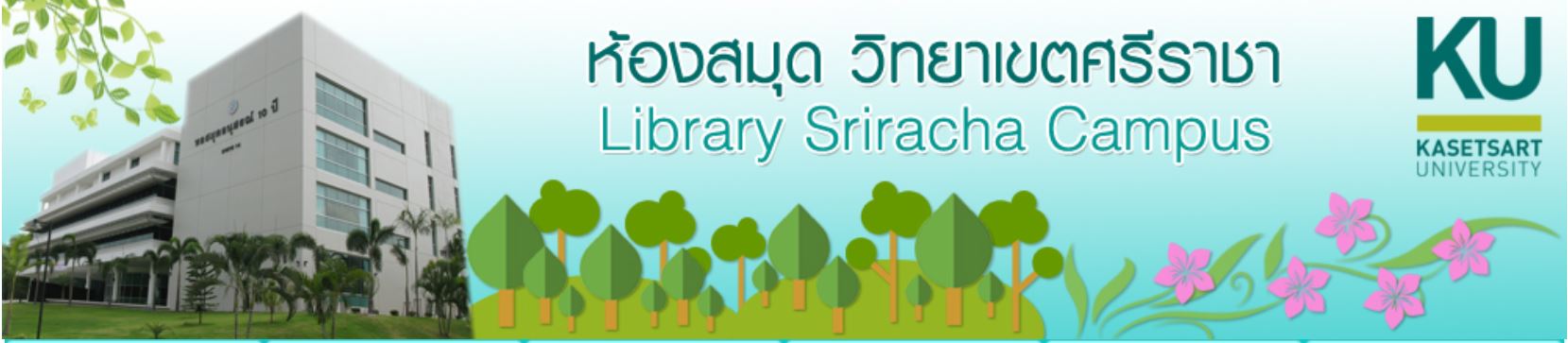 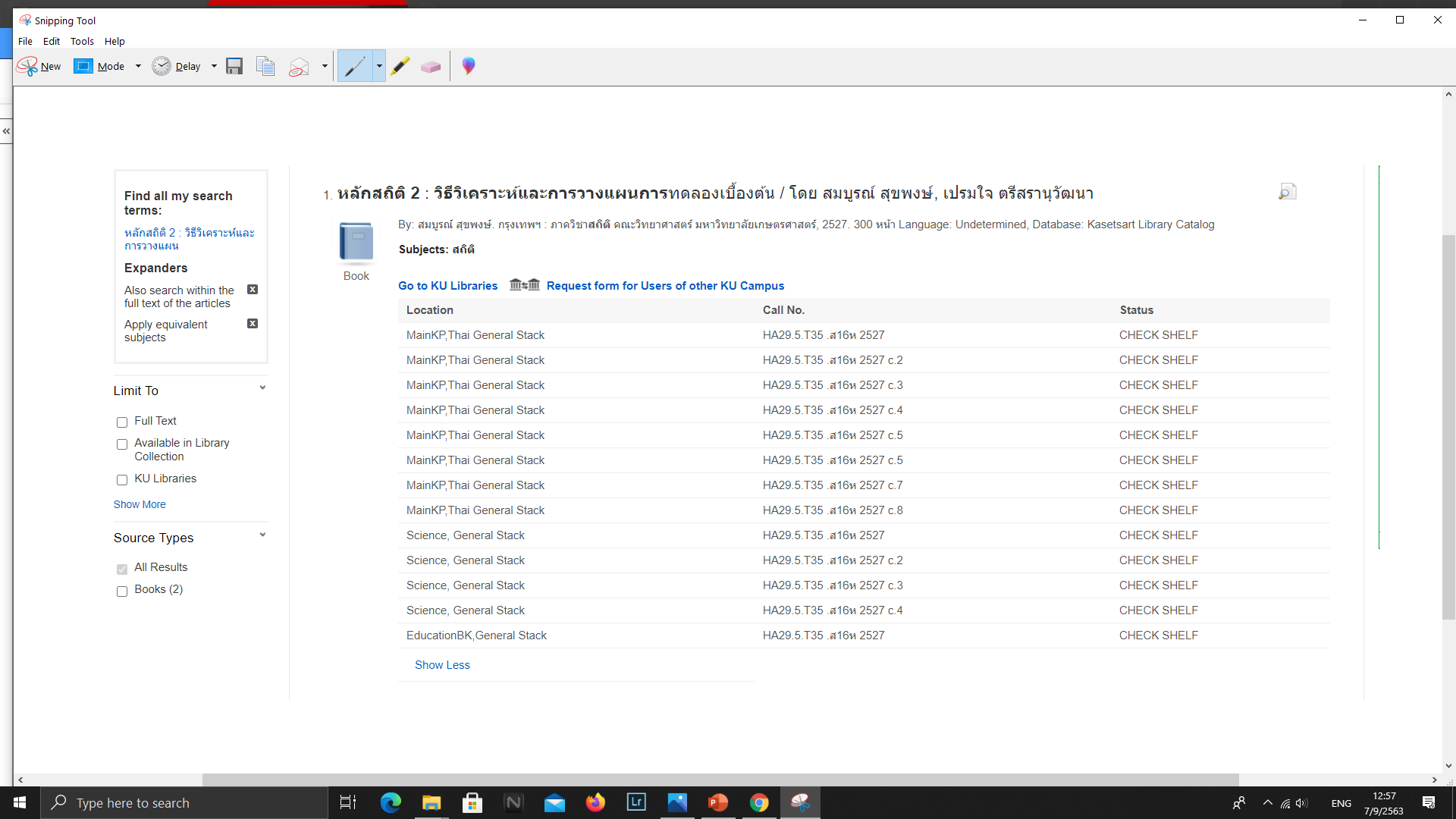 2
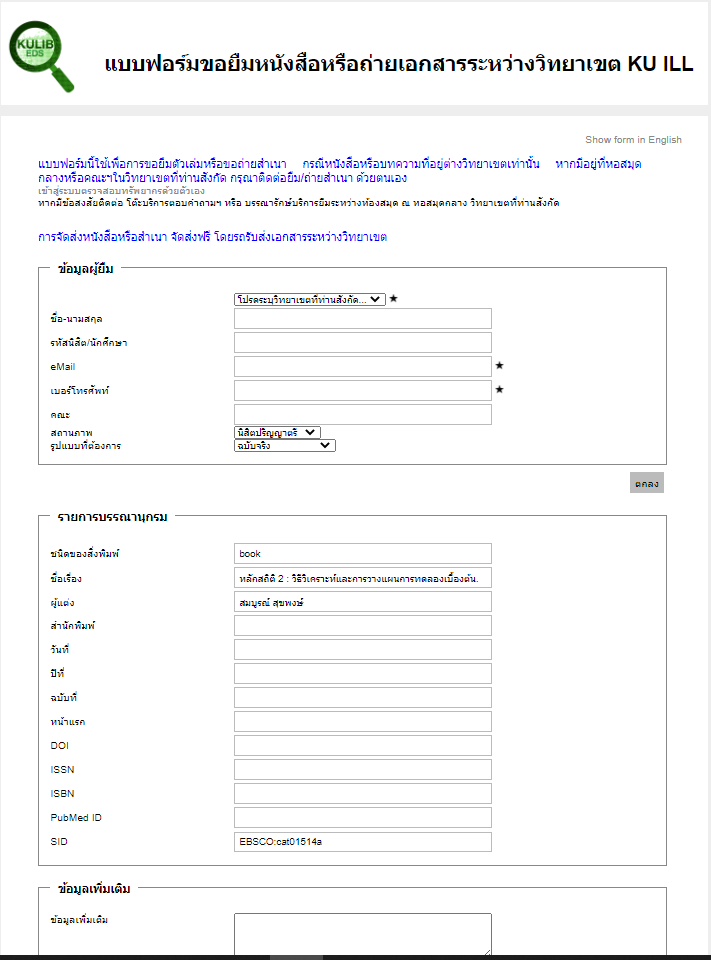 1
2
3
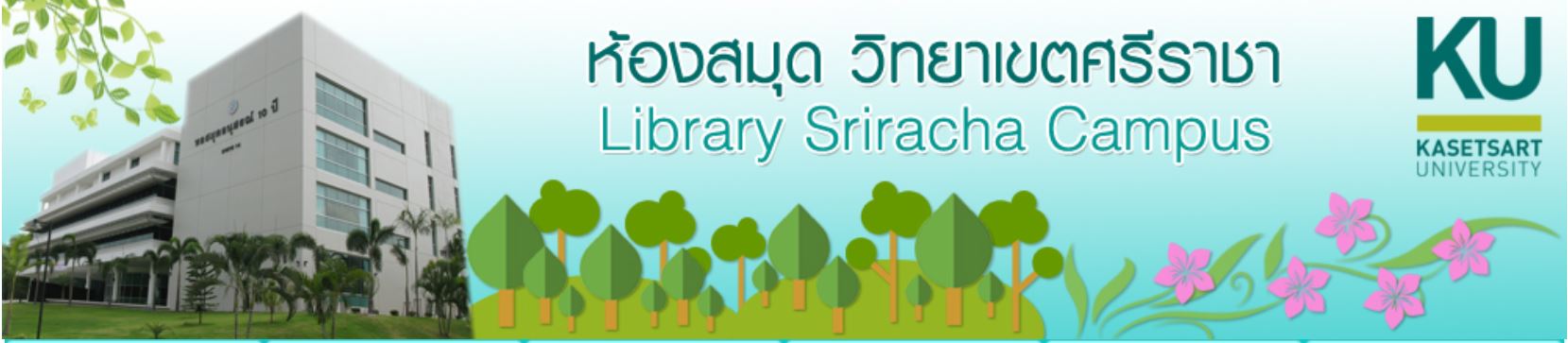 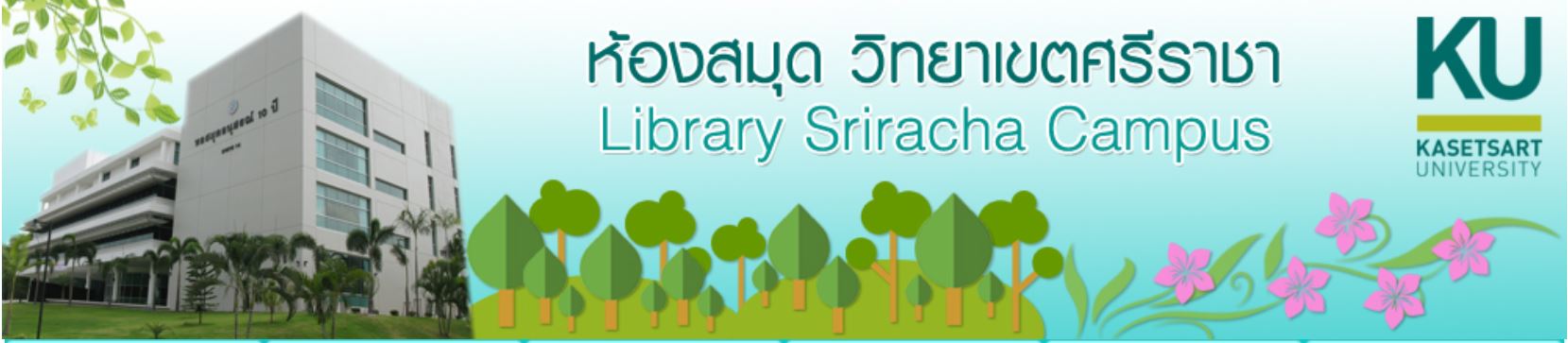